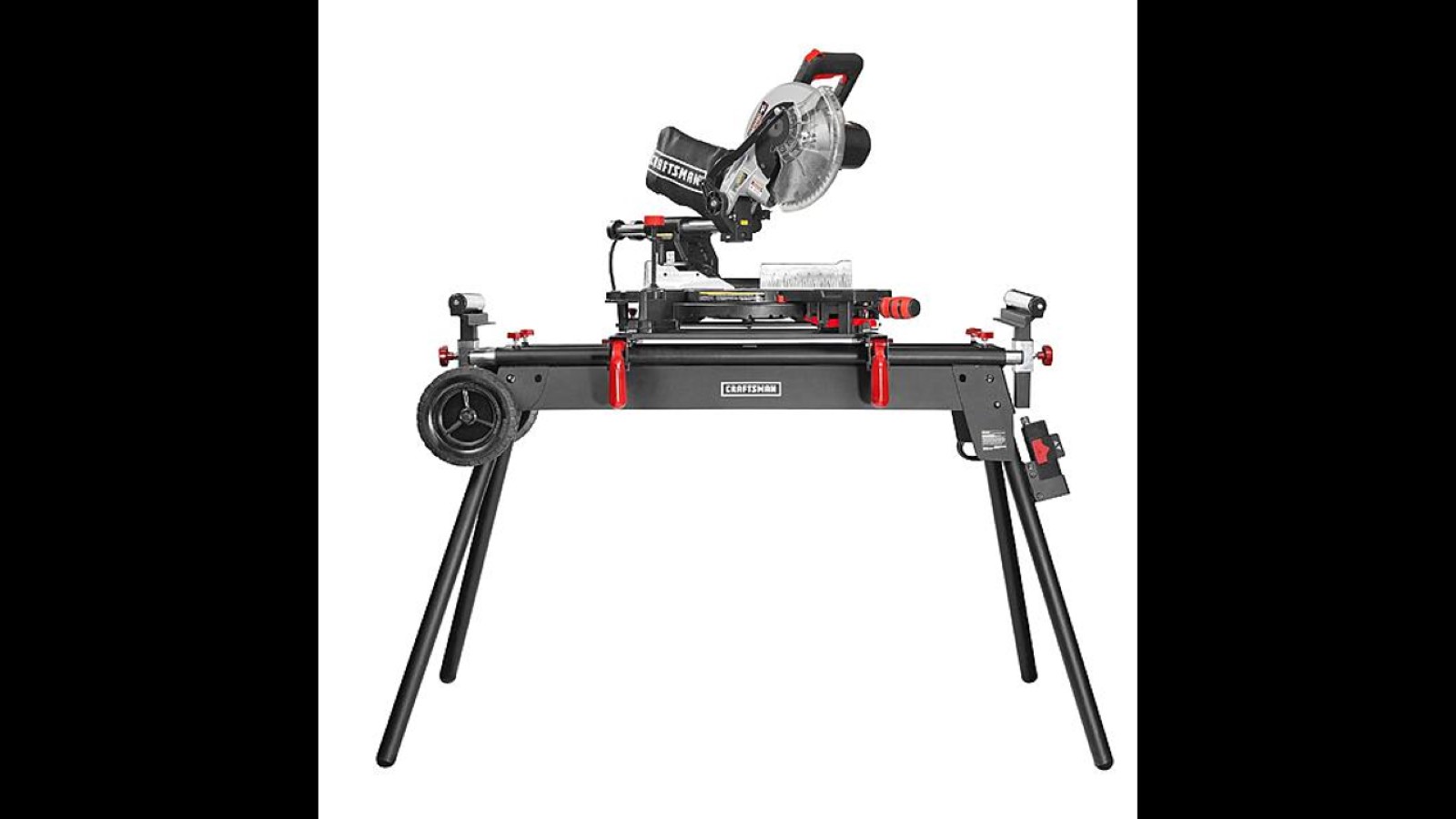 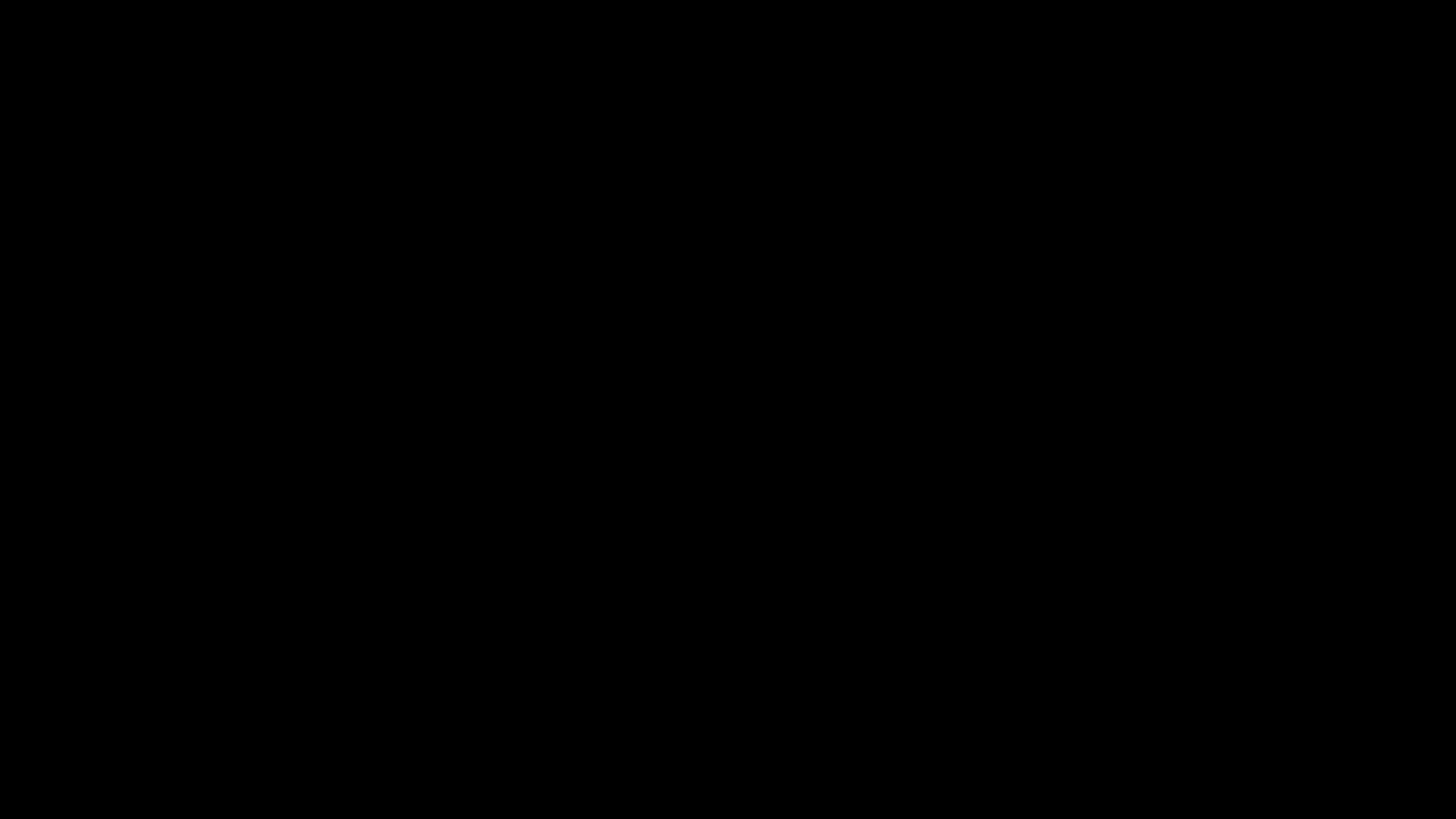 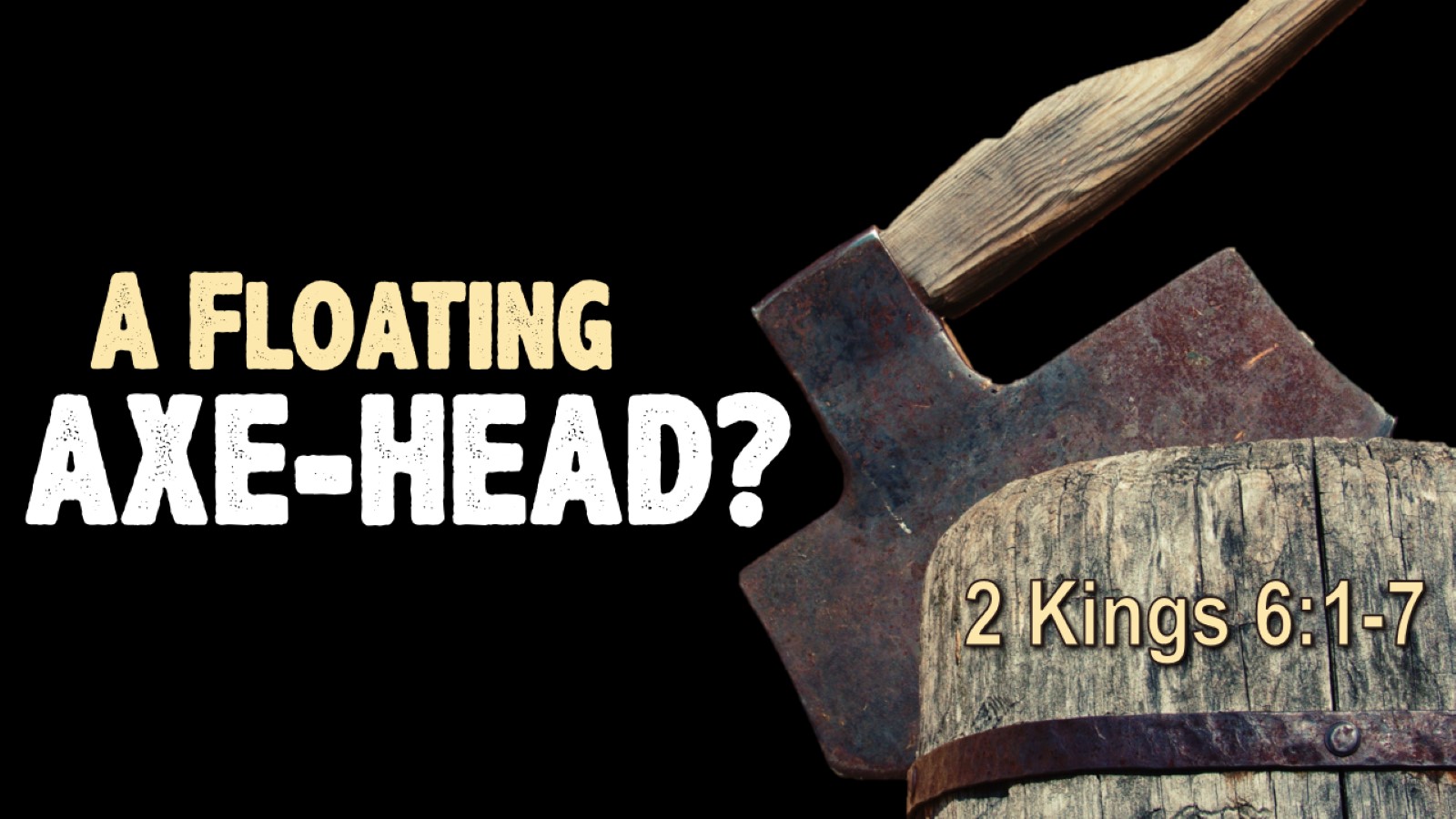 A Floating
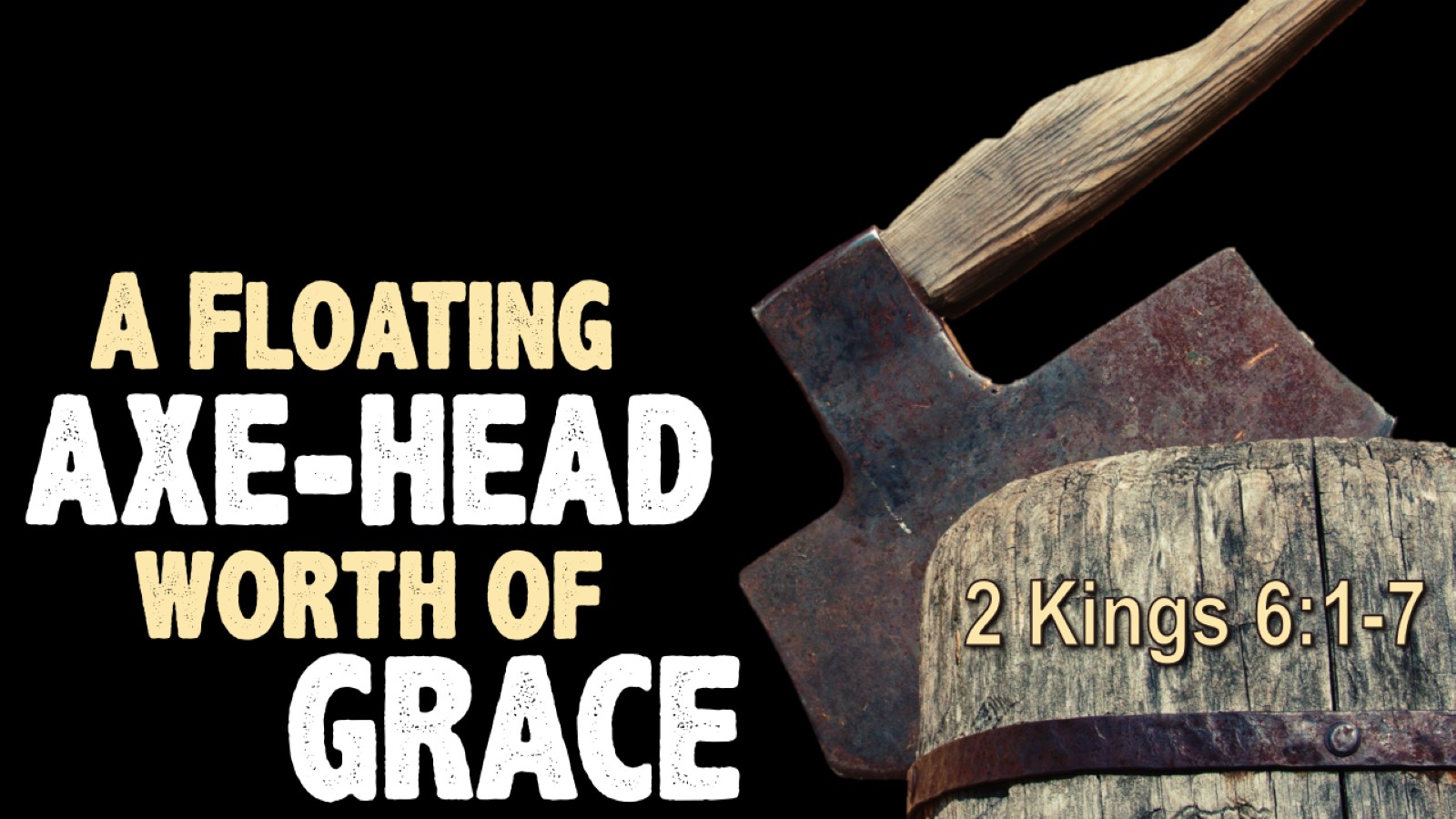 A Floating
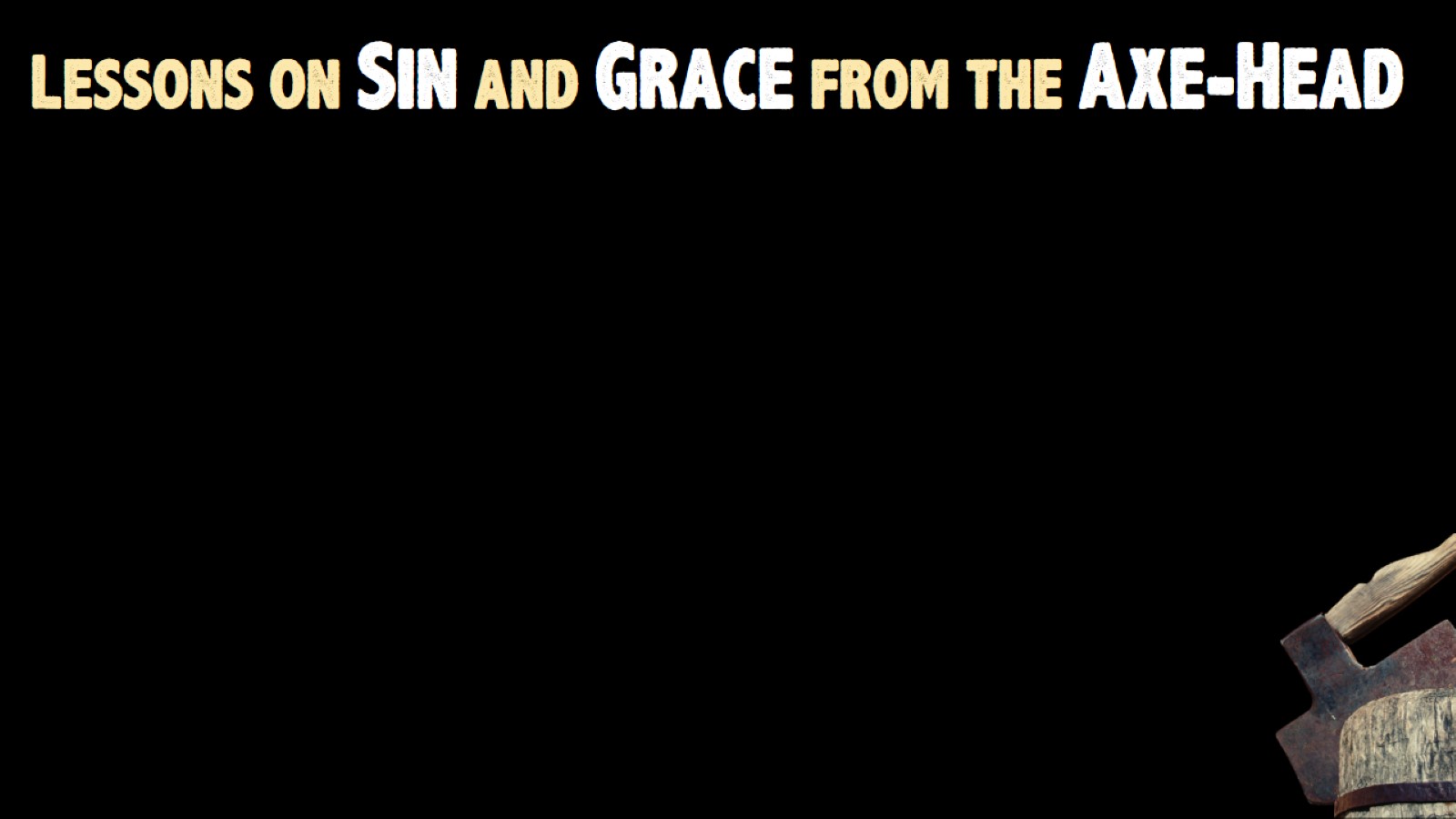 Lessons on Sin and Grace from the Axe-Head
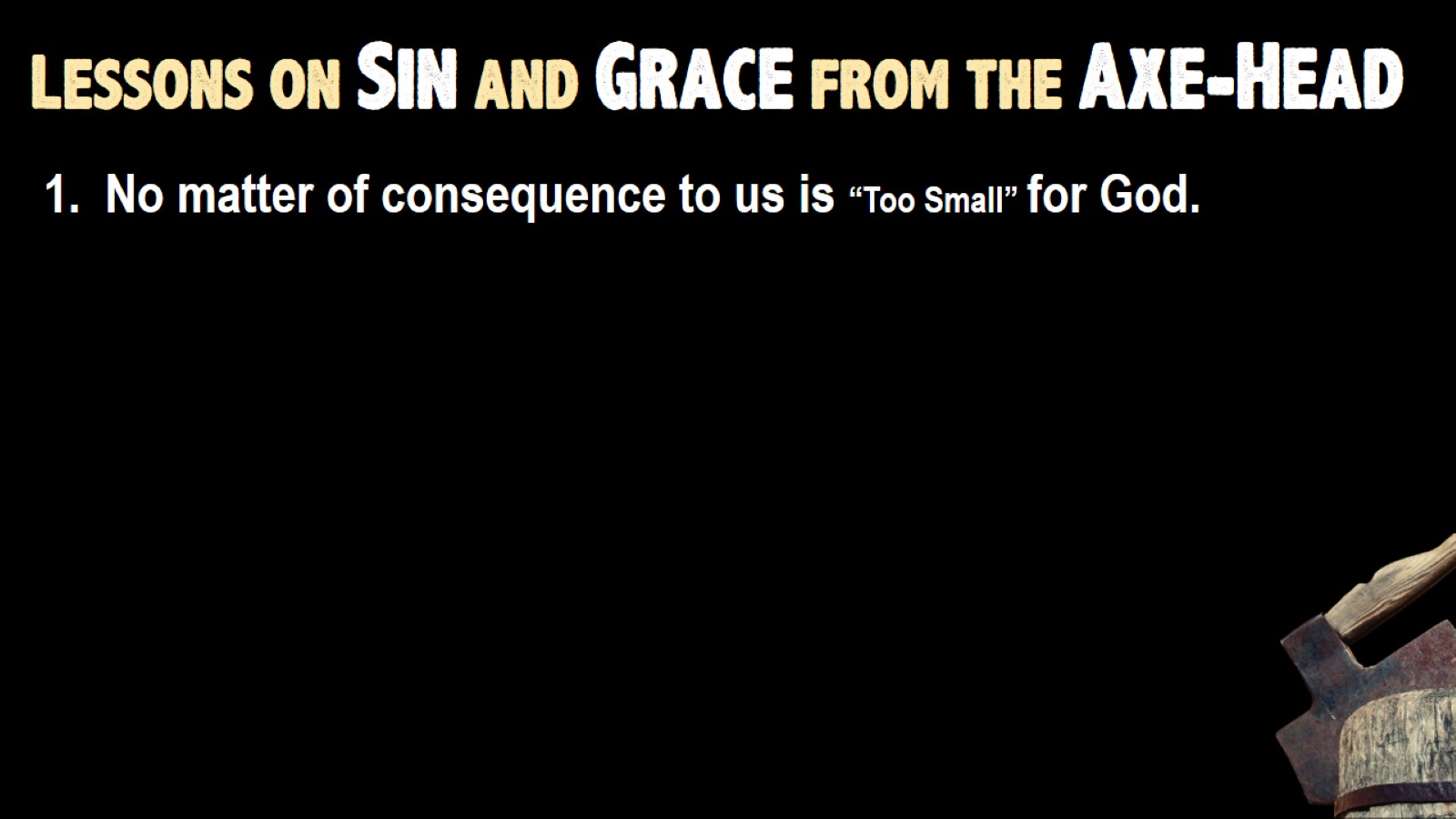 Lessons on Sin and Grace from the Axe-Head
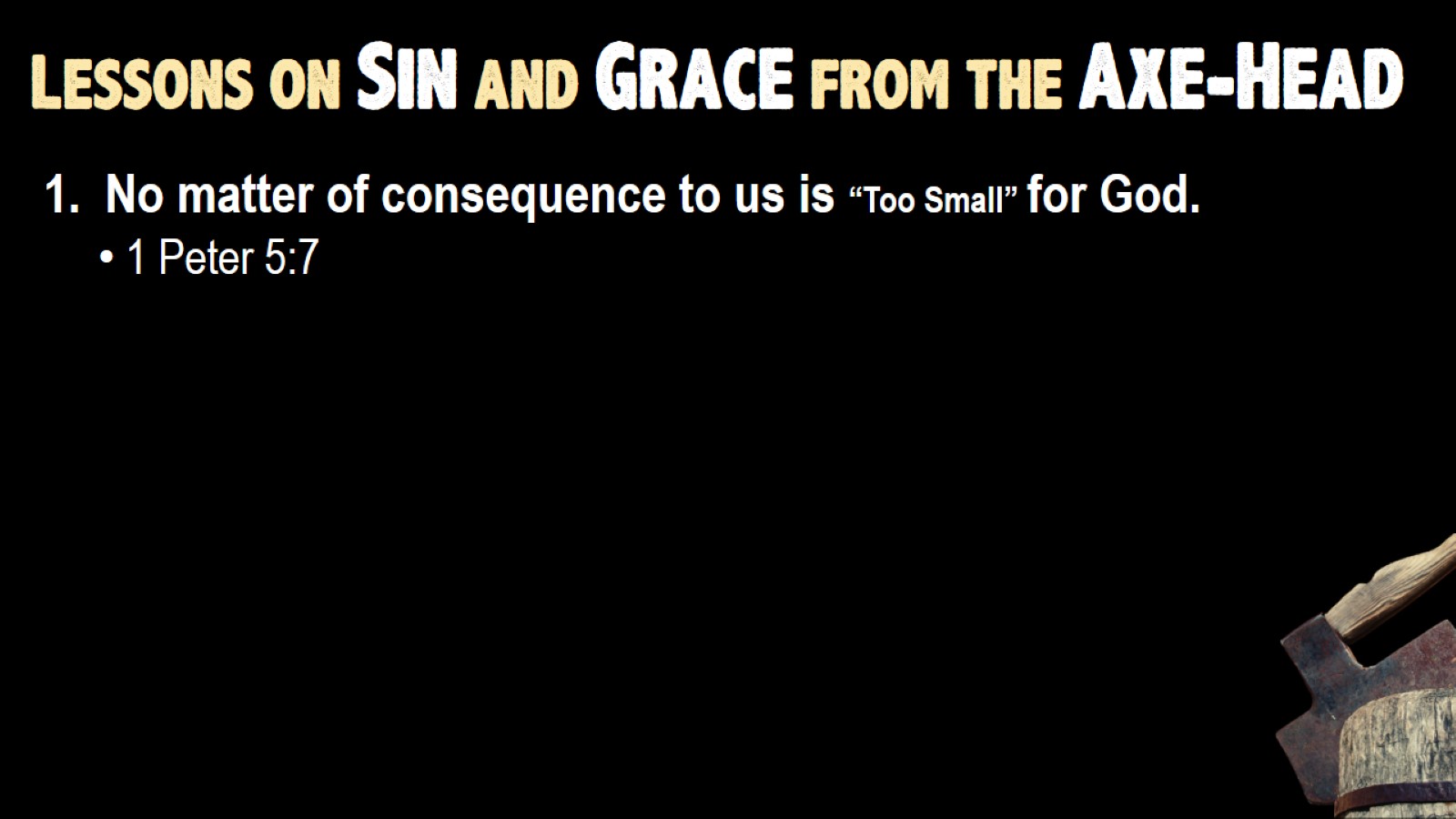 Lessons on Sin and Grace from the Axe-Head
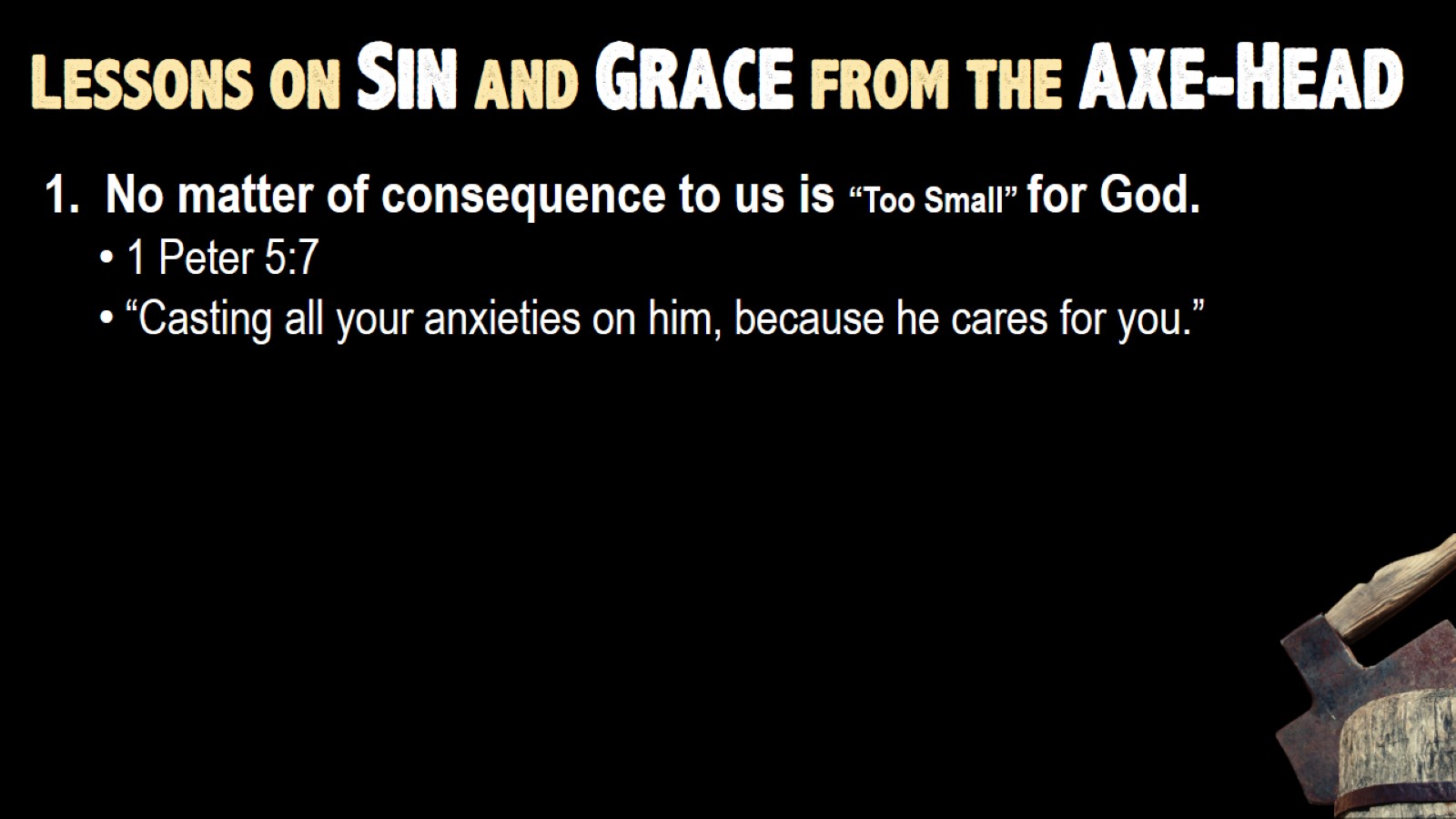 Lessons on Sin and Grace from the Axe-Head
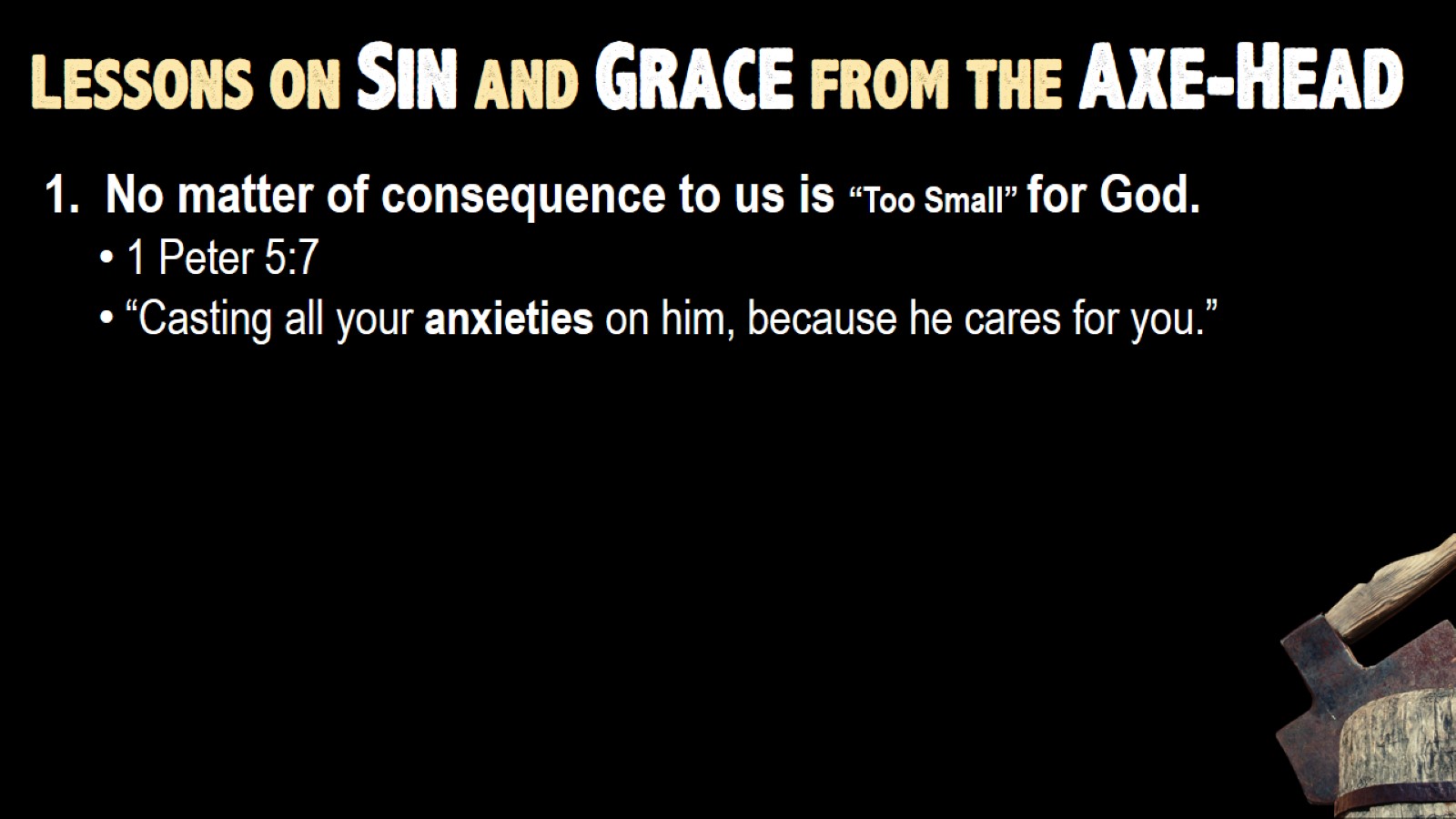 Lessons on Sin and Grace from the Axe-Head
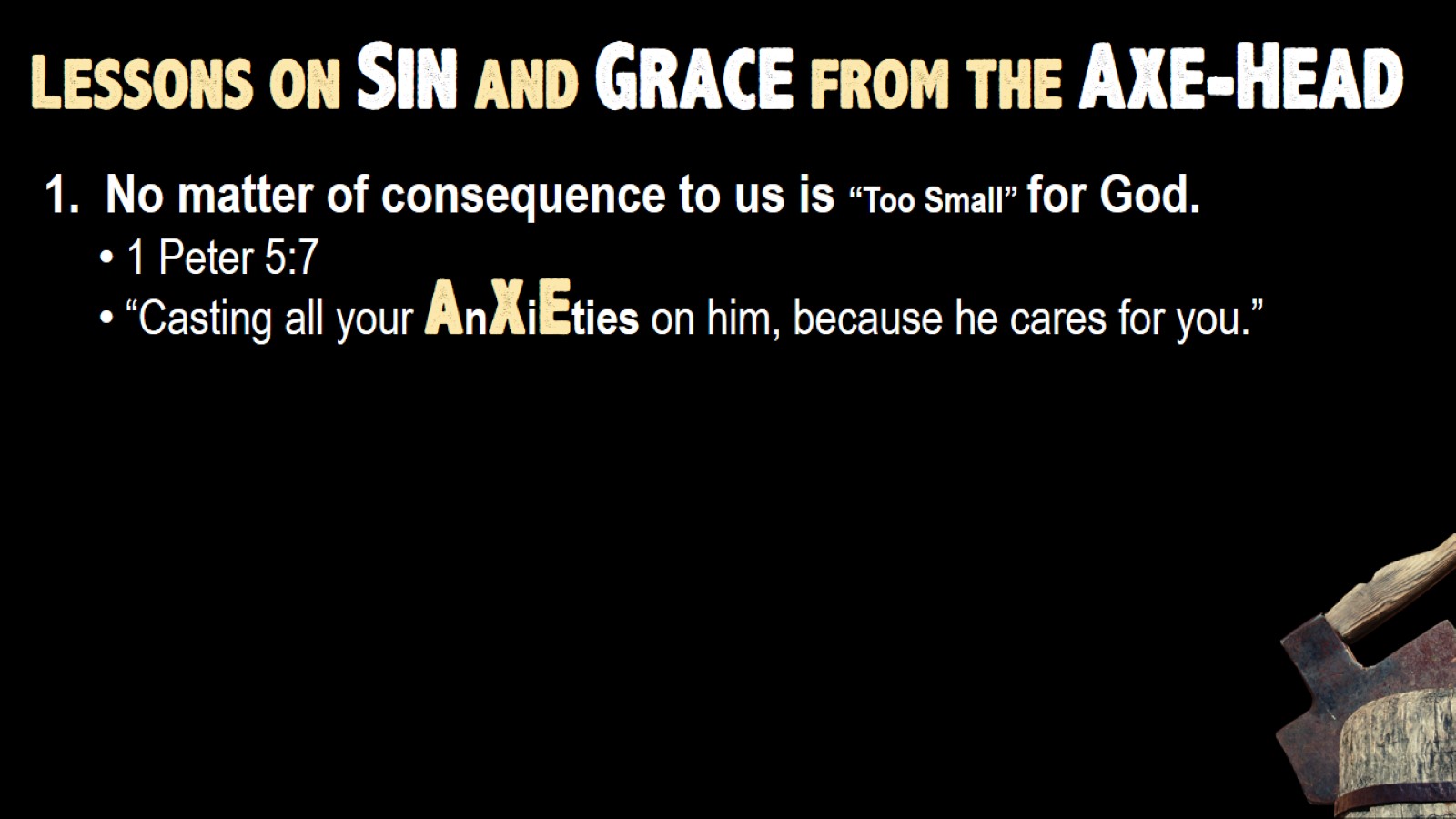 Lessons on Sin and Grace from the Axe-Head
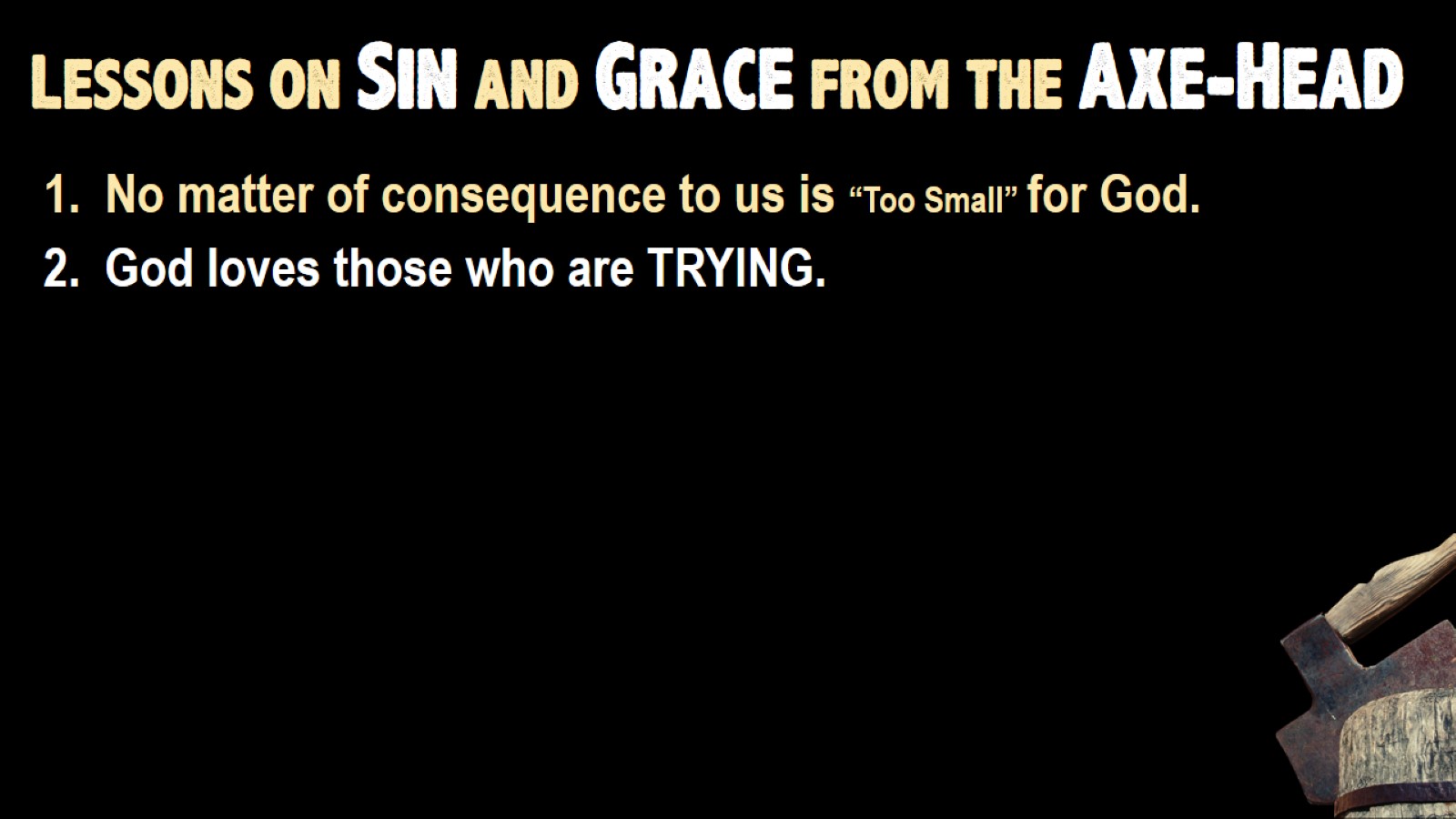 Lessons on Sin and Grace from the Axe-Head
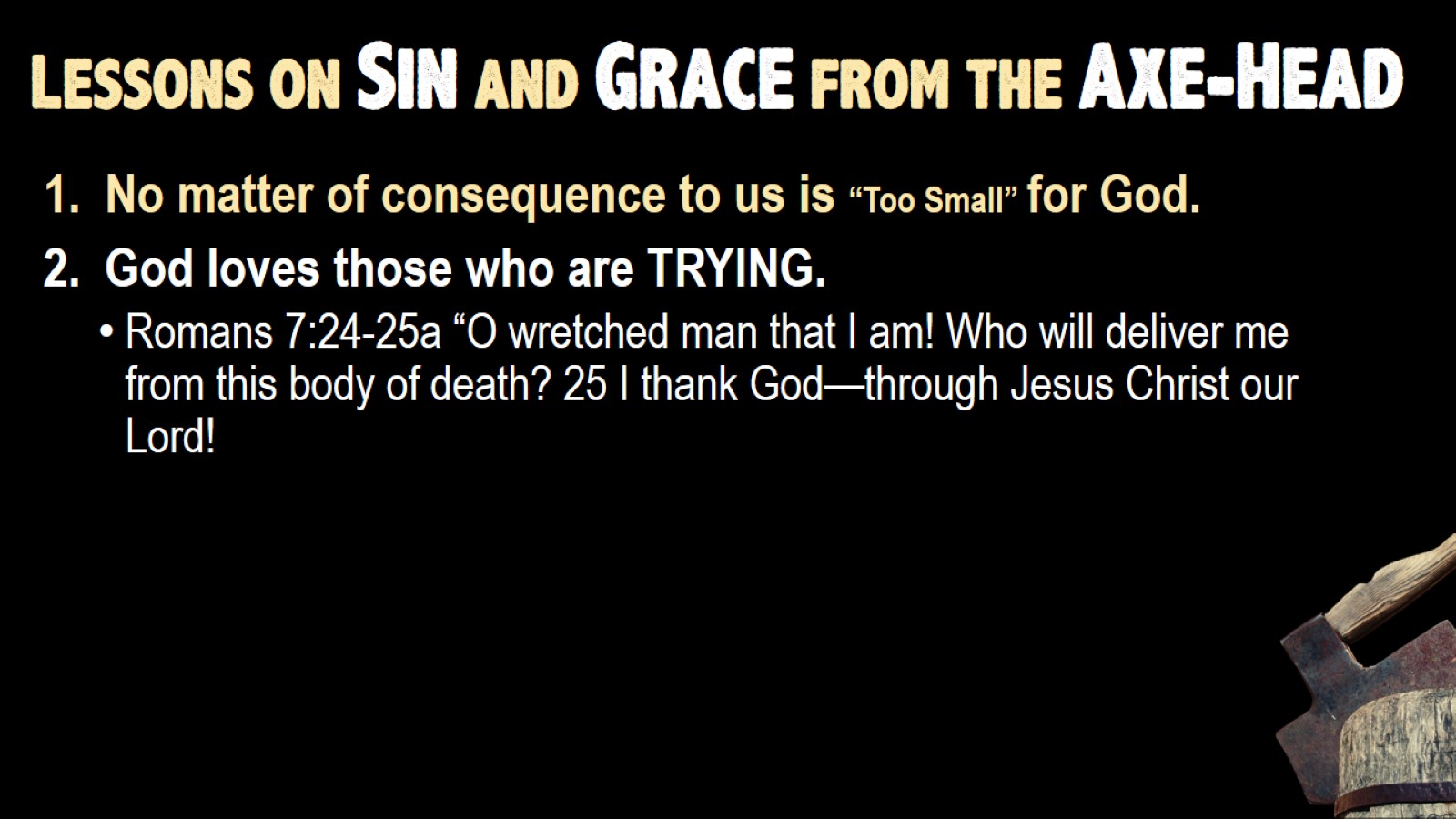 Lessons on Sin and Grace from the Axe-Head
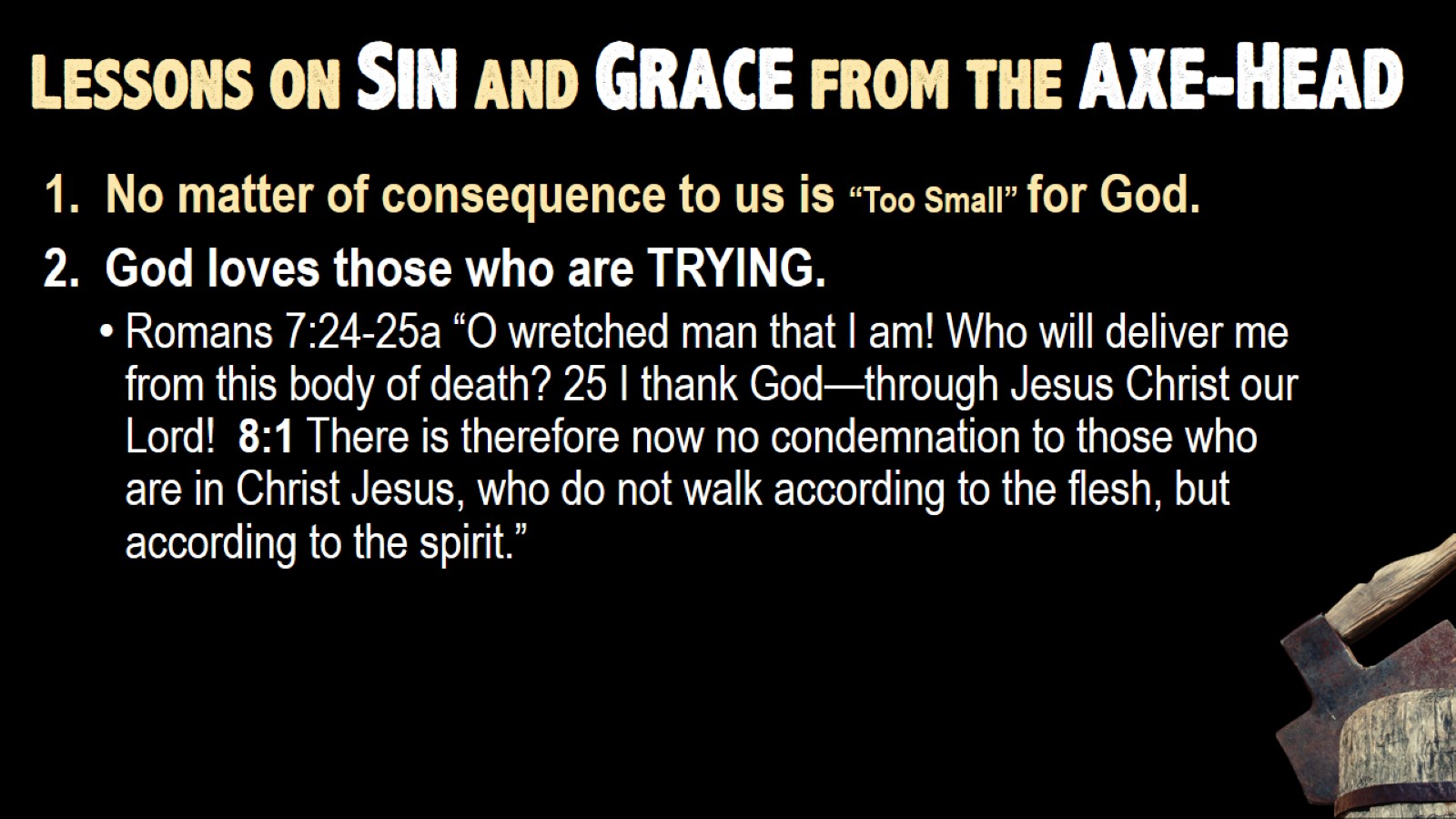 Lessons on Sin and Grace from the Axe-Head
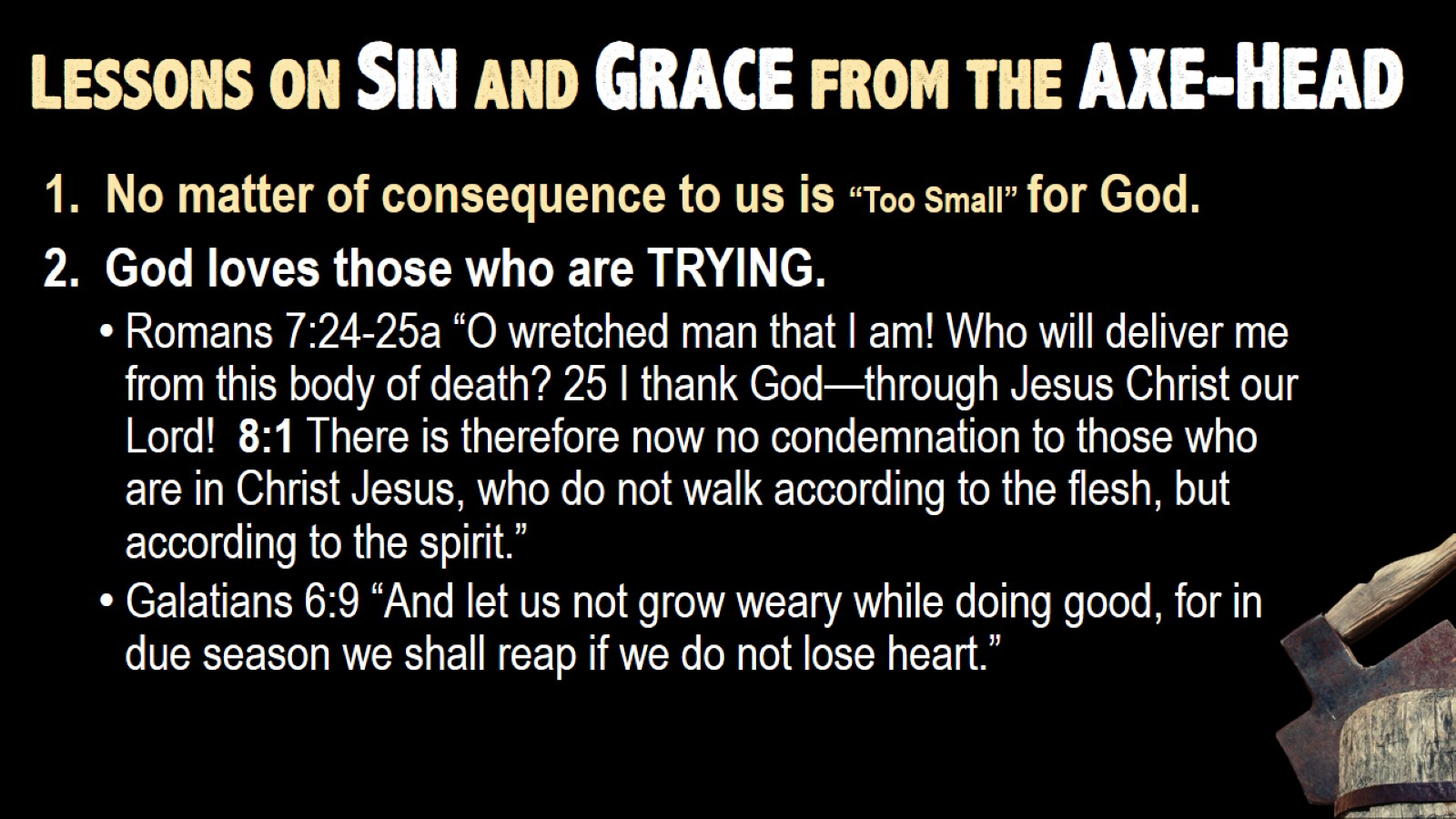 Lessons on Sin and Grace from the Axe-Head
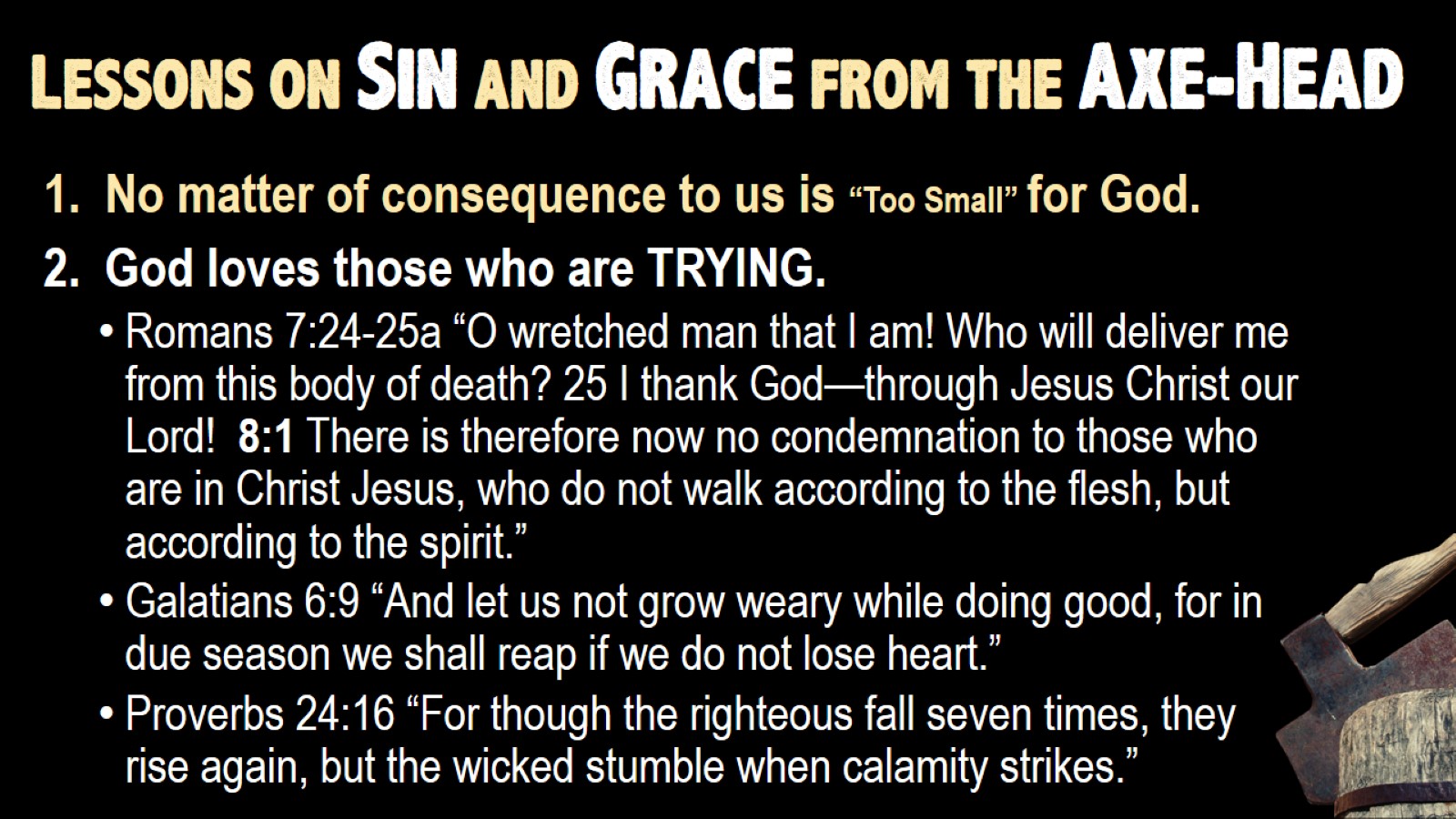 Lessons on Sin and Grace from the Axe-Head
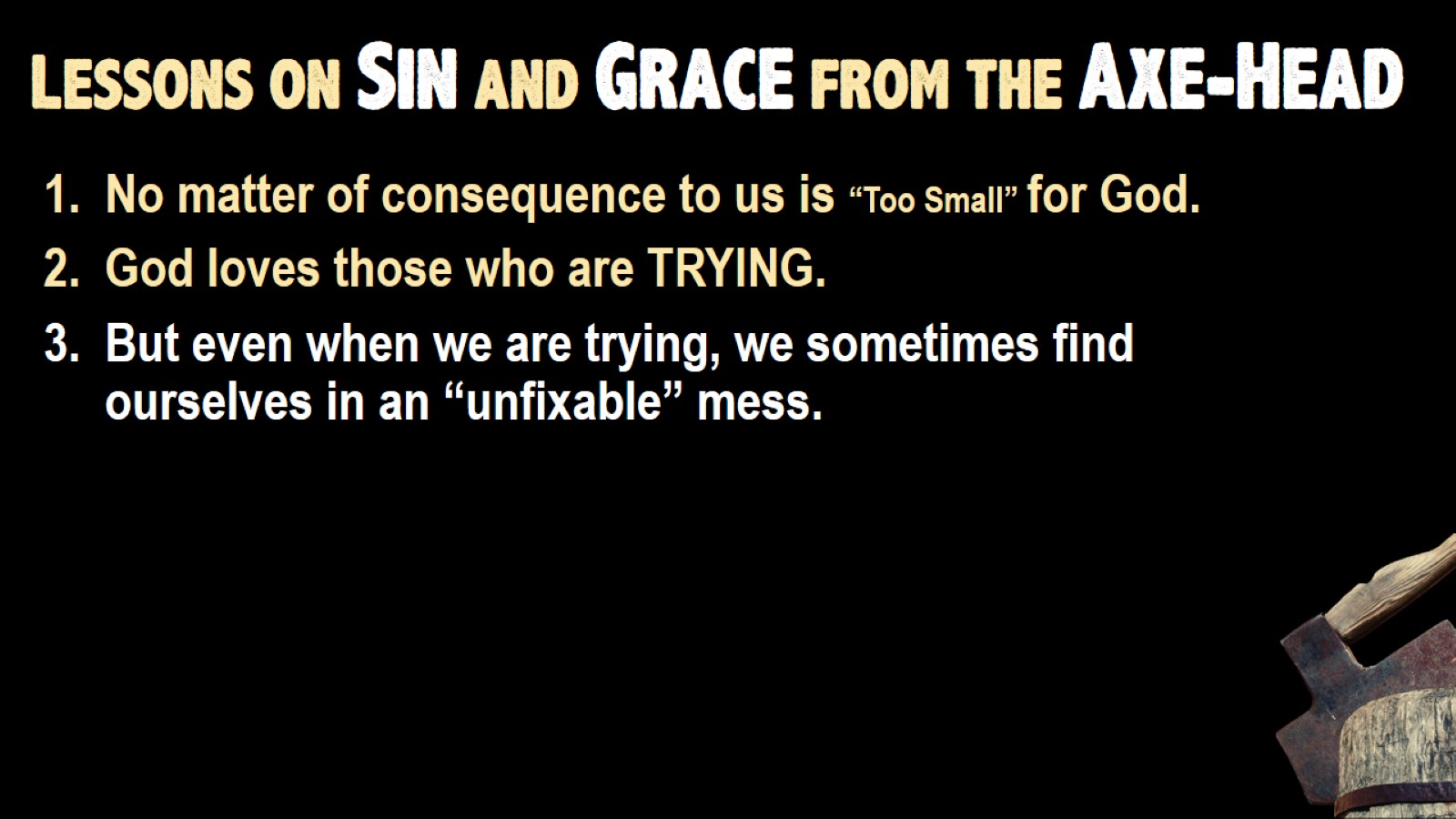 Lessons on Sin and Grace from the Axe-Head
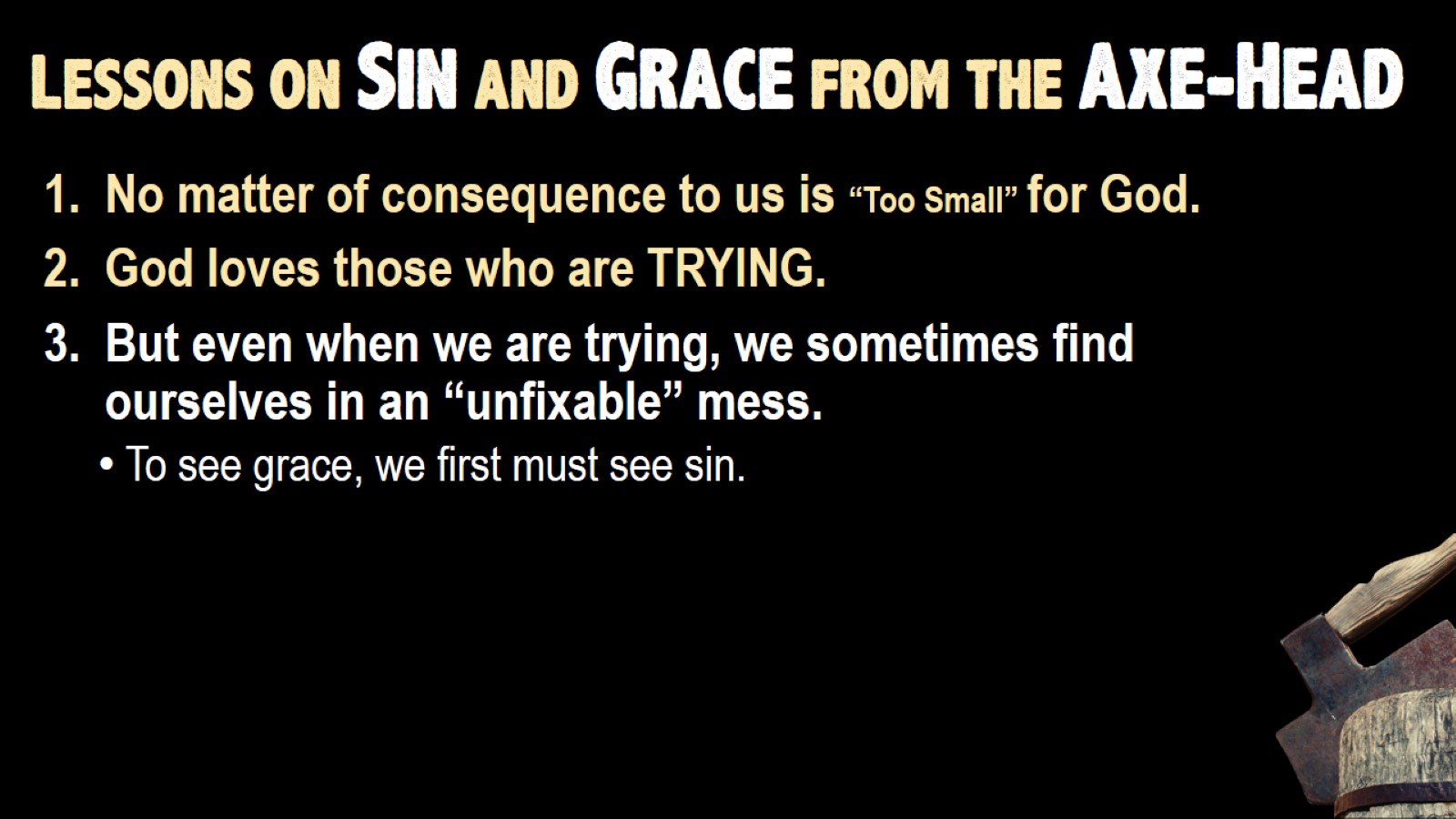 Lessons on Sin and Grace from the Axe-Head
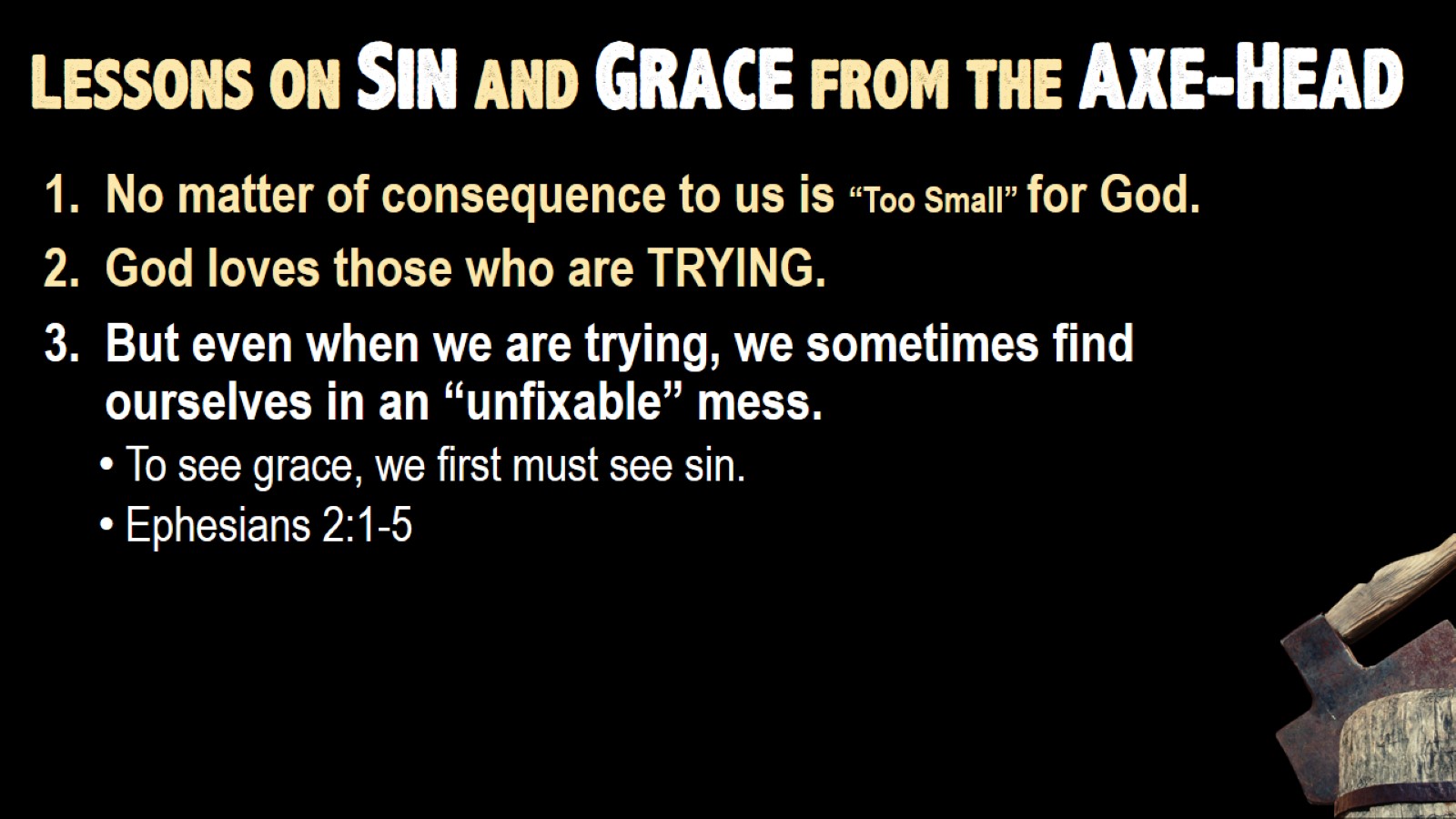 Lessons on Sin and Grace from the Axe-Head
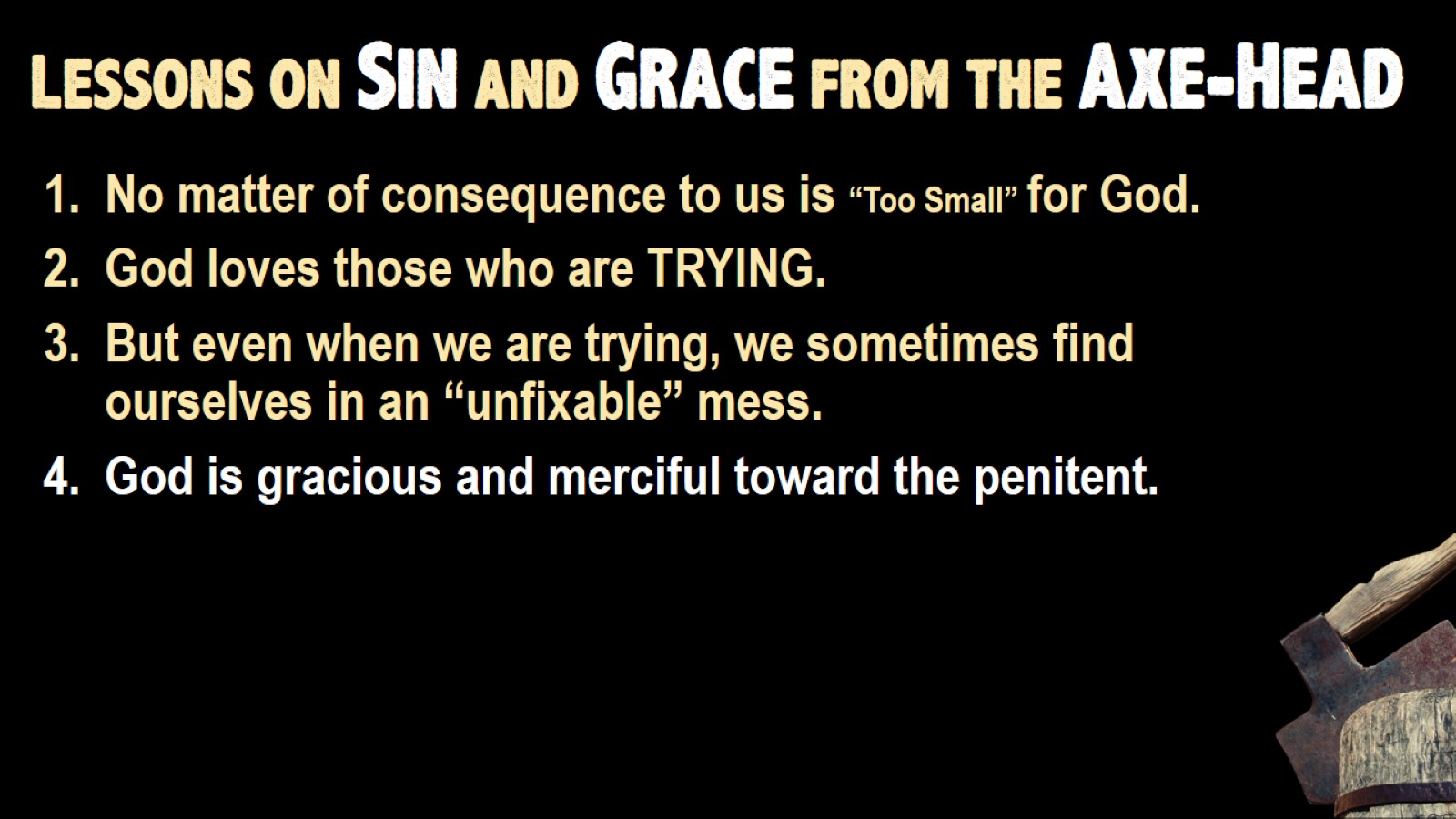 Lessons on Sin and Grace from the Axe-Head
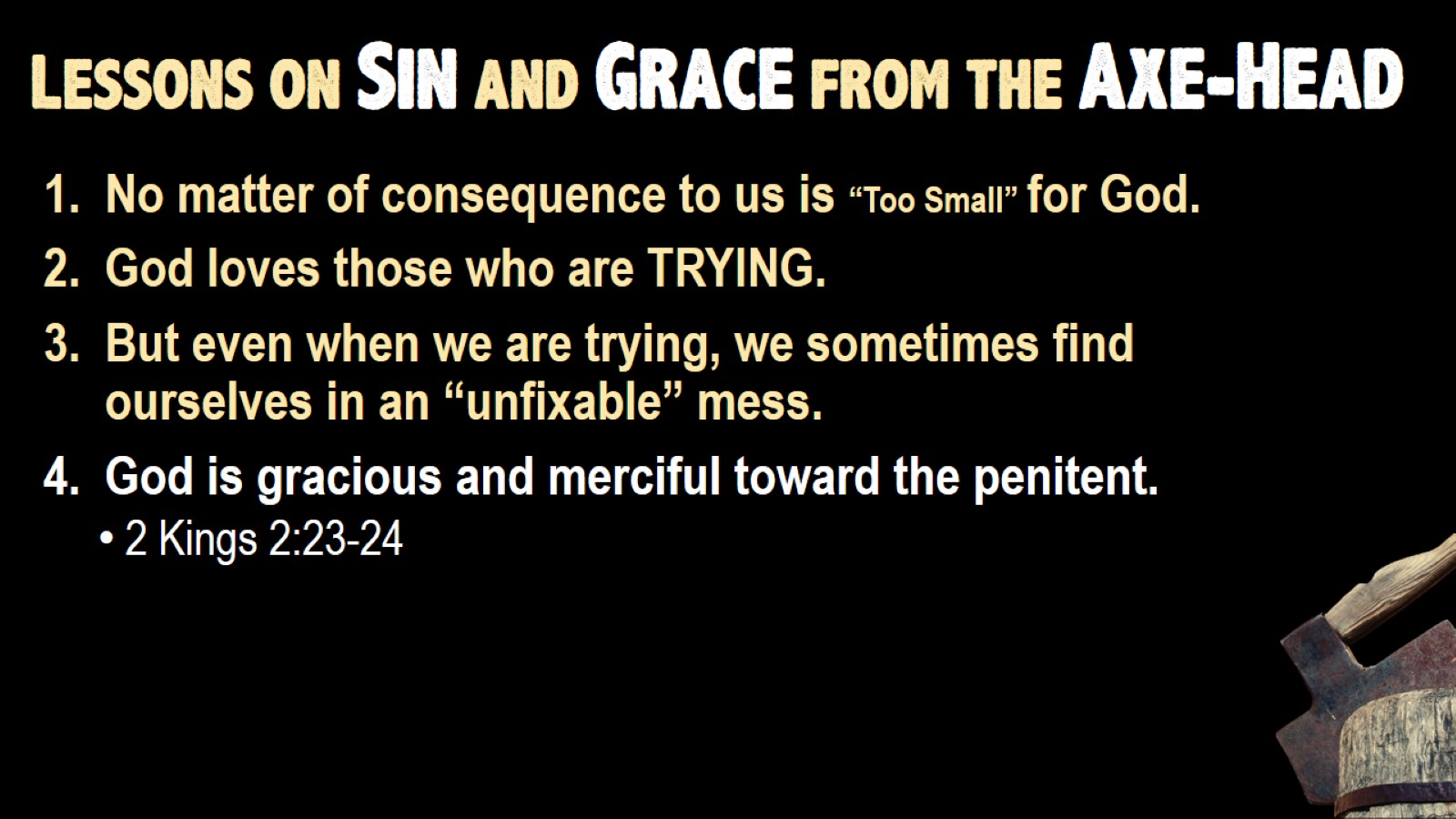 Lessons on Sin and Grace from the Axe-Head
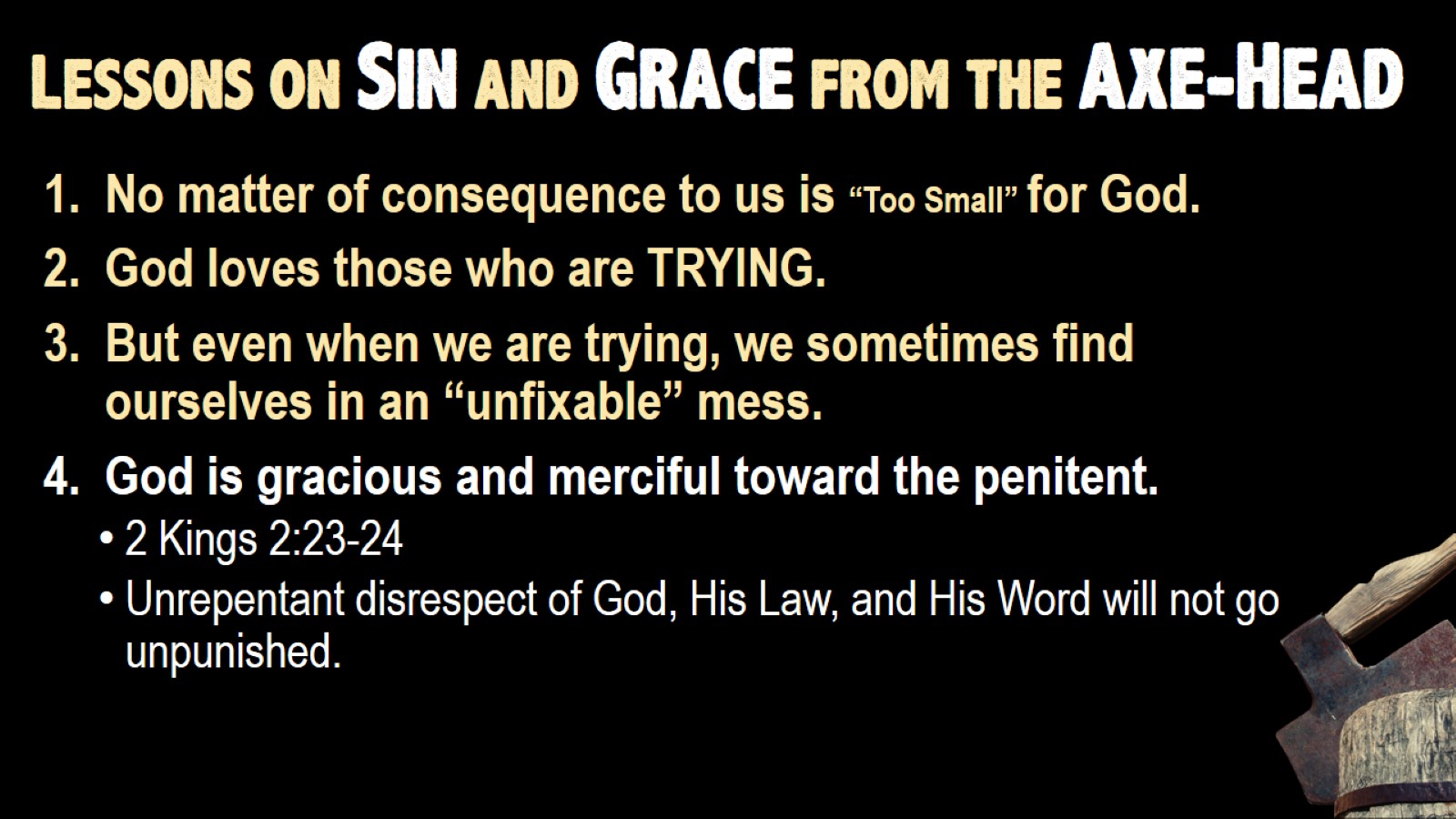 Lessons on Sin and Grace from the Axe-Head
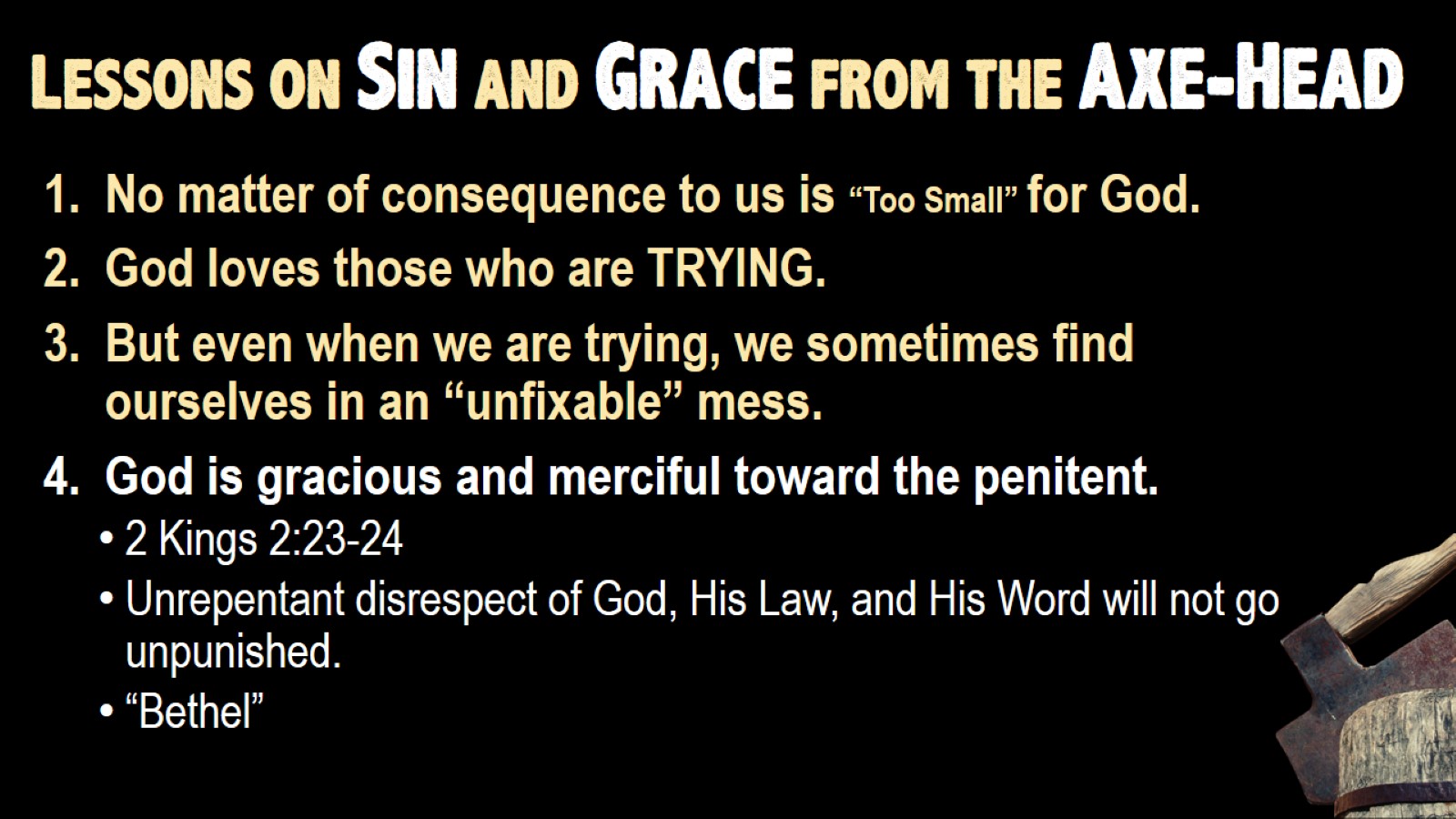 Lessons on Sin and Grace from the Axe-Head
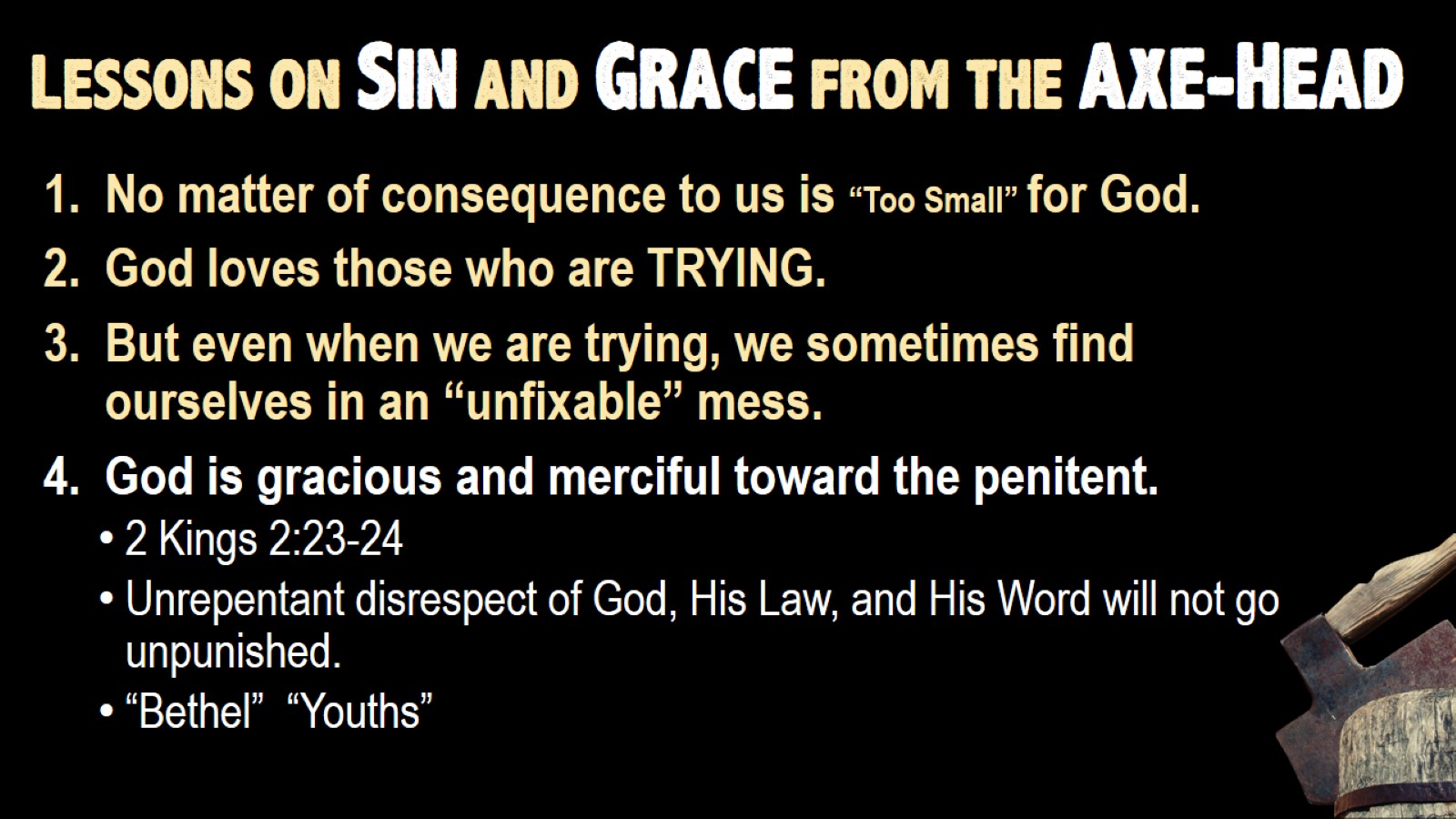 Lessons on Sin and Grace from the Axe-Head
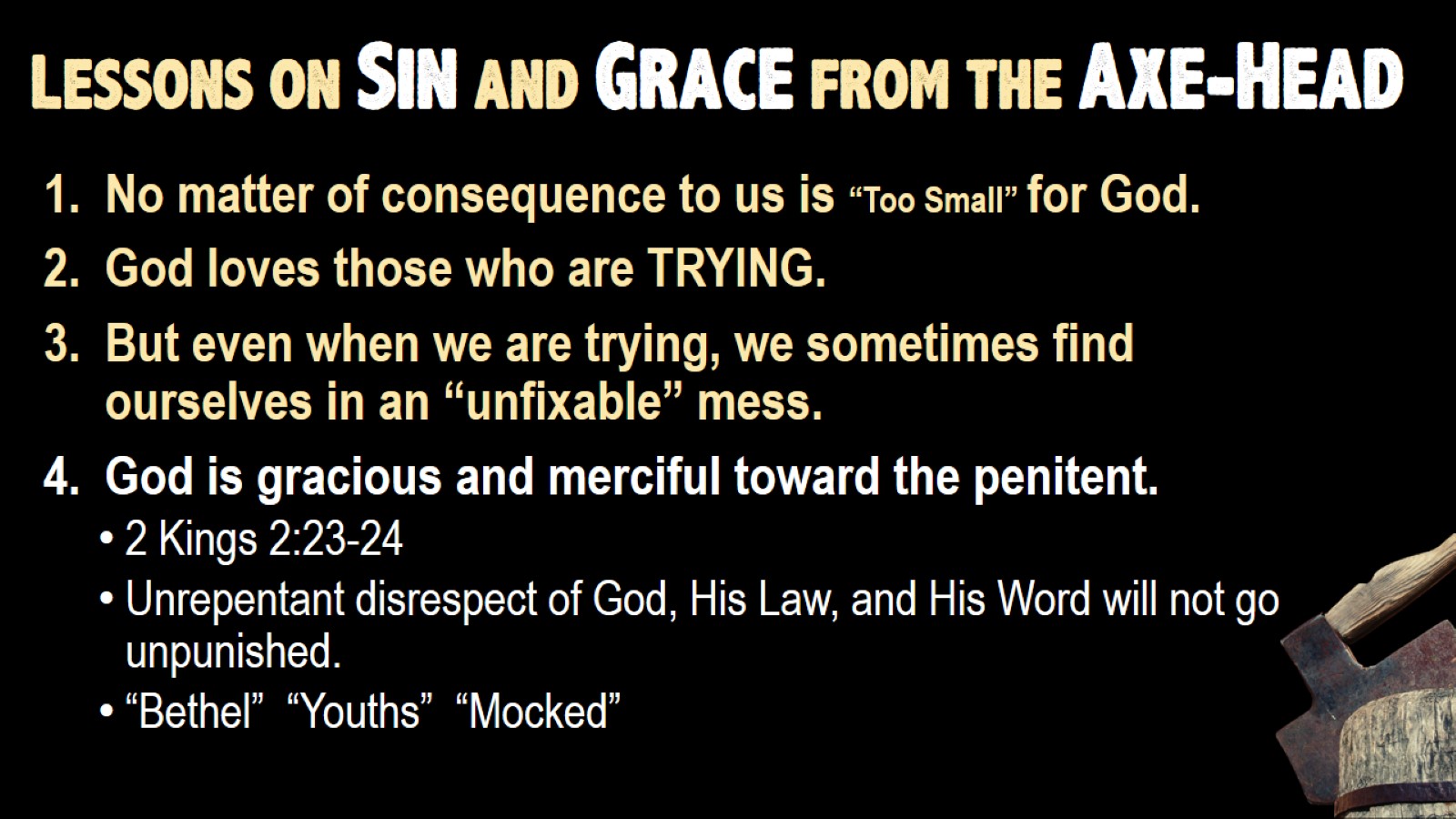 Lessons on Sin and Grace from the Axe-Head
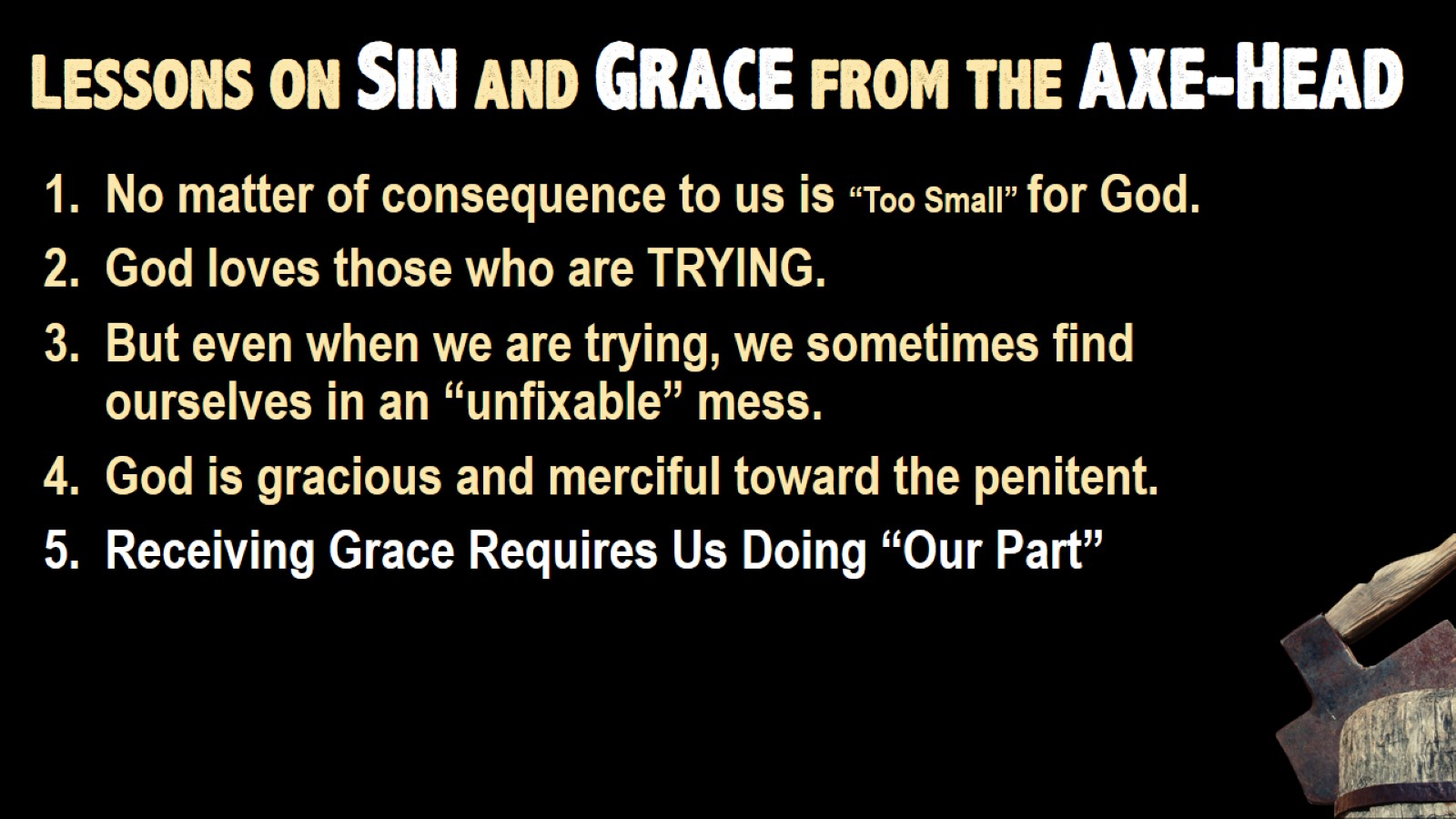 Lessons on Sin and Grace from the Axe-Head
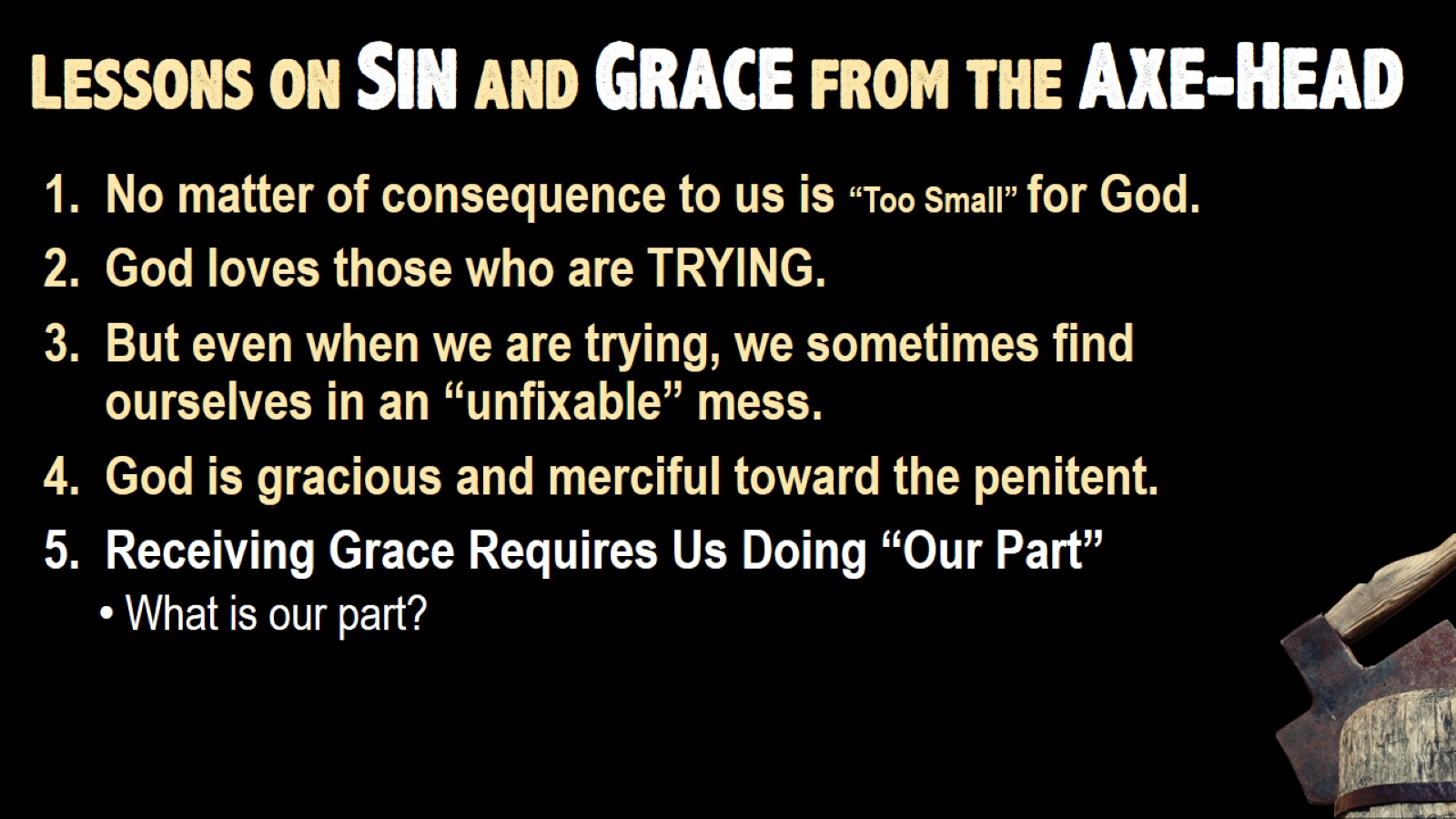 Lessons on Sin and Grace from the Axe-Head
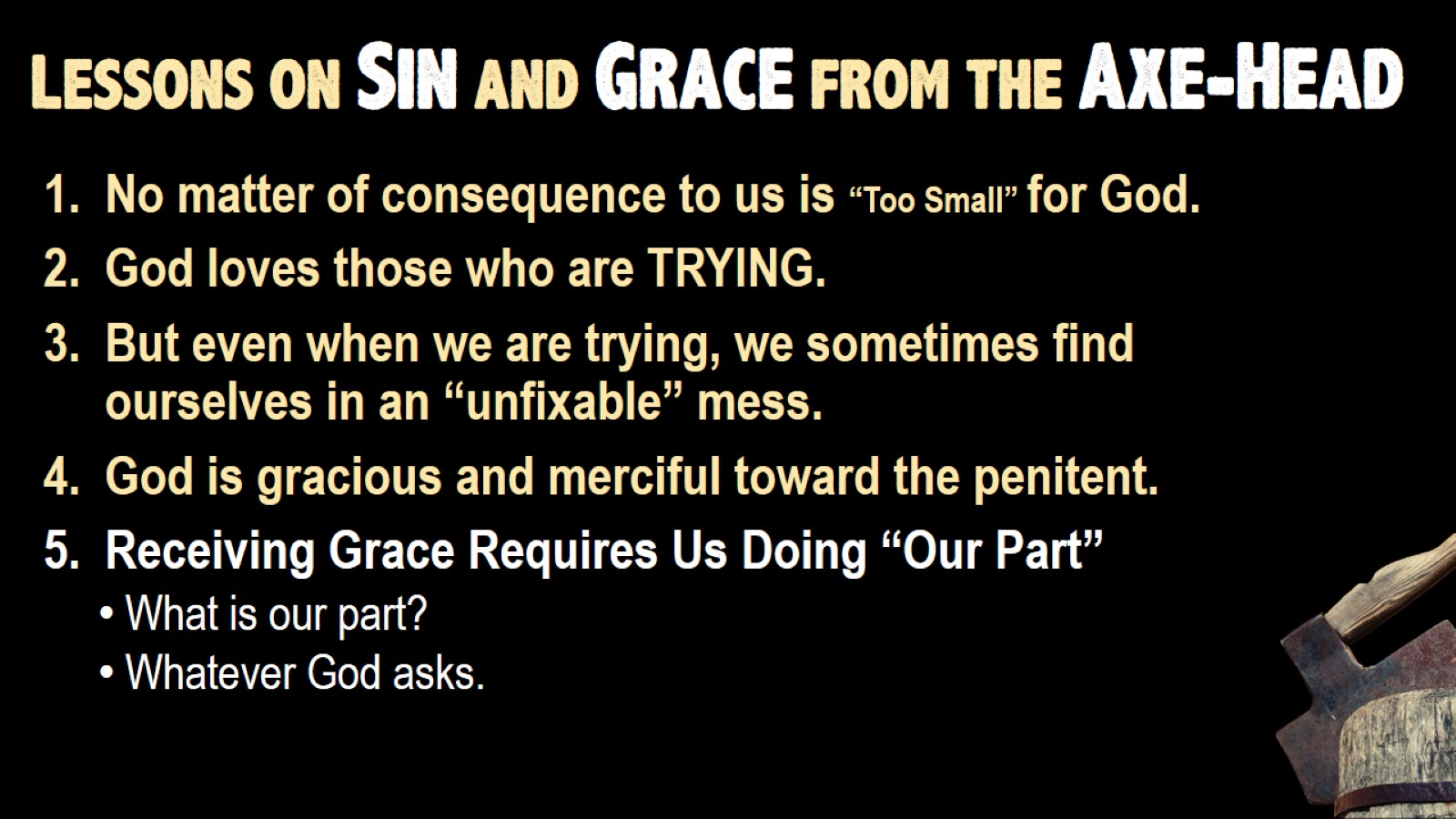 Lessons on Sin and Grace from the Axe-Head
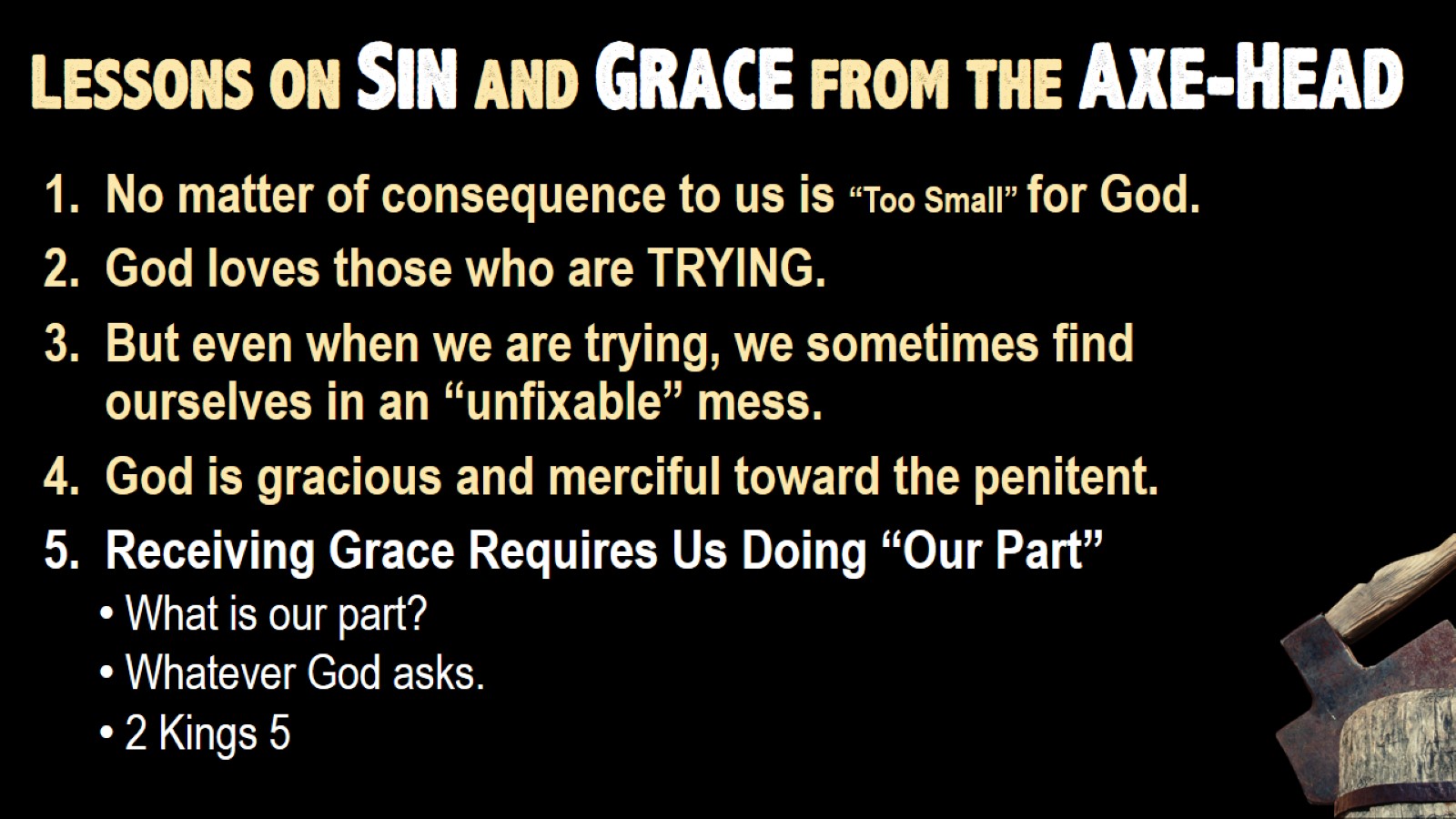 Lessons on Sin and Grace from the Axe-Head